Rhythm and Meter
Kostka/Payne Chapter 2
Note Duration
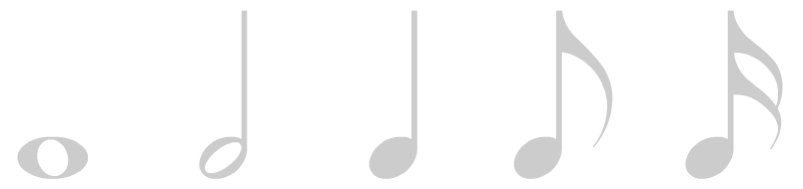 The length of time a note is played is called its note duration which is determined by the type of note.
Note Duration
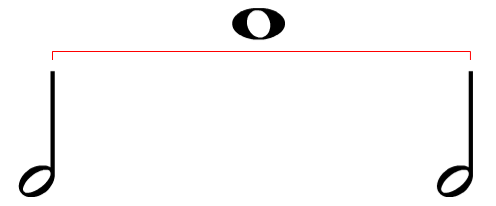 Two half notes occupy the same amount of time as one whole note.
Note Duration
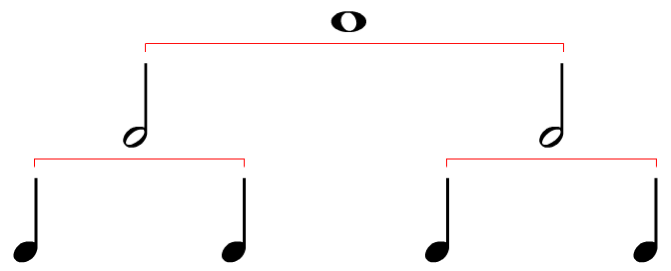 Four quarter notes occupy the same amount of time as one whole note.
Note Duration
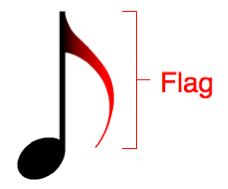 Notes smaller in duration than quarter notes have flags.  Each flag halves the value of a note.
Note Duration
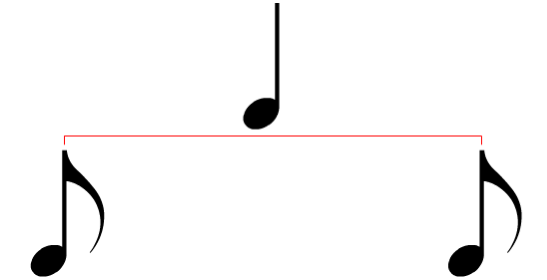 Two eighth notes occupy the same amount of time as one quarter note.
Note Duration
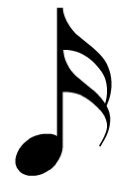 A sixteenth note has two flags and halves the value again.
Note Duration
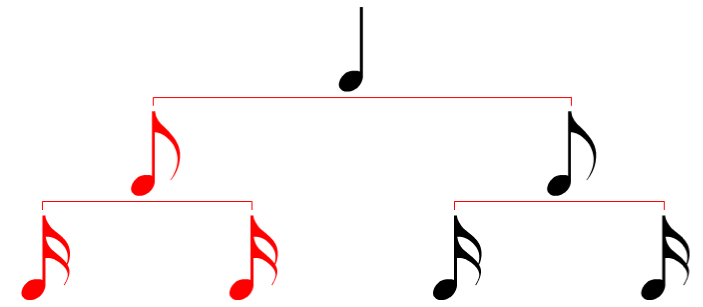 Two sixteenth notes equal the duration of an eighth note.
Note Duration
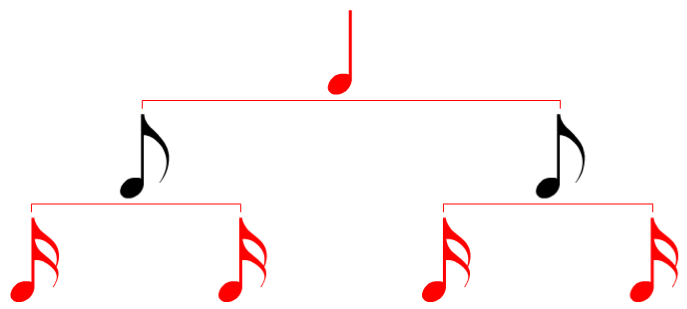 Four sixteenth notes equal the duration of one quarter note.
Note Duration
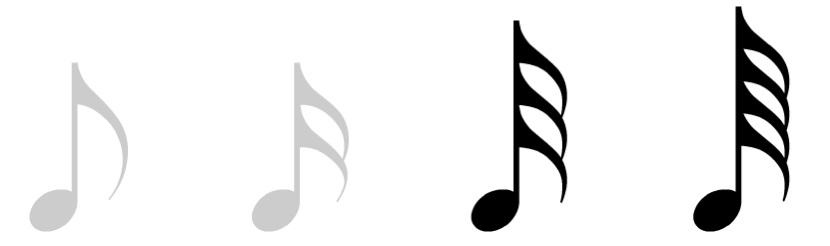 Notes with 3 or more flags are possible but infrequently used.
Note Duration
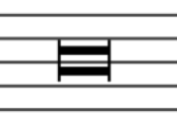 A Breve is equal to two whole notes.
Note Duration
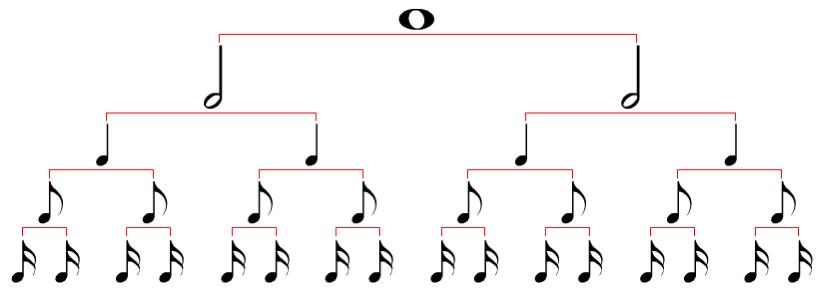 Rest Duration
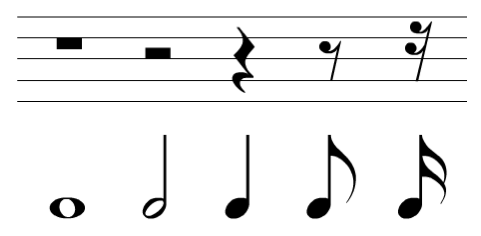 Each rest shares an equivalent note in duration.
Rest Duration
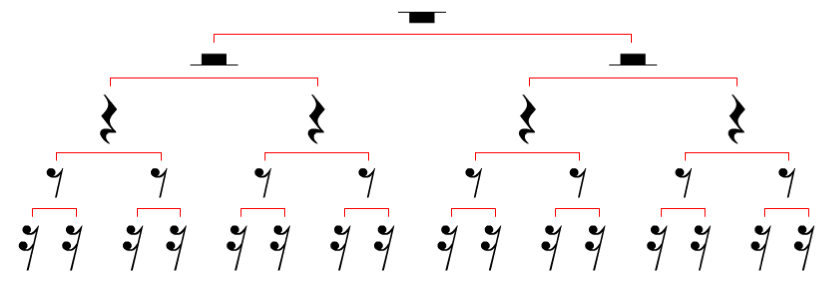 Meter Types
Meter Types
Meter Types
Conducting Patterns
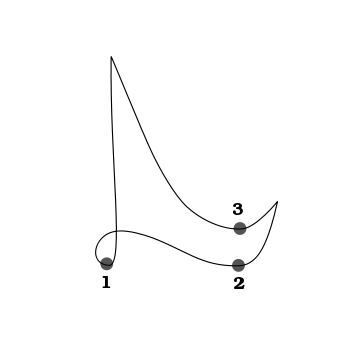 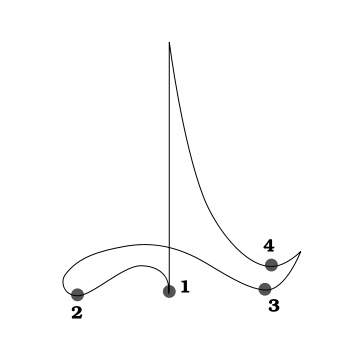 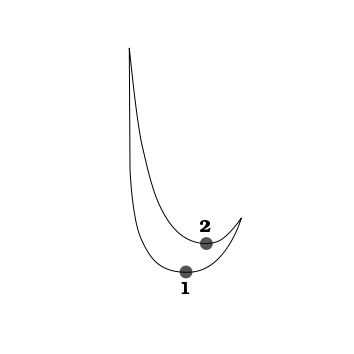 Duple
Triple
Quadruple
Simple Time Signatures
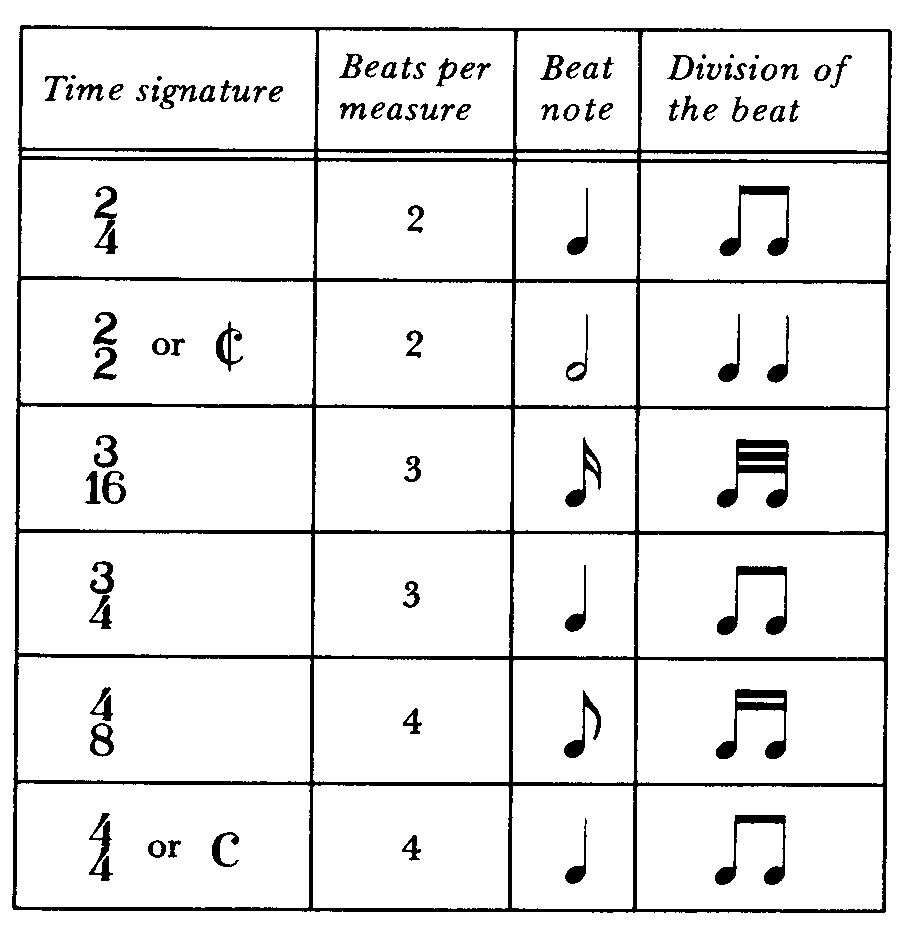 Simple Time Signatures
Ex 2-1
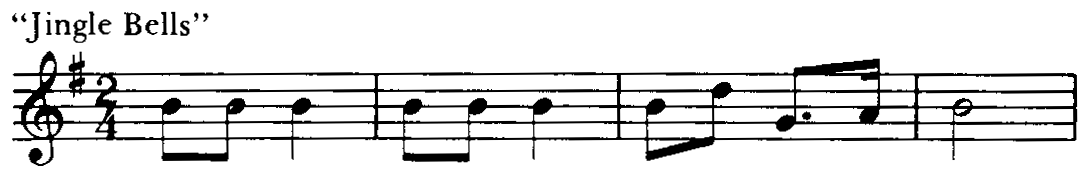 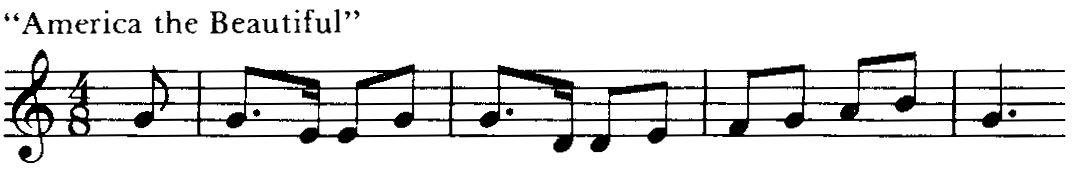 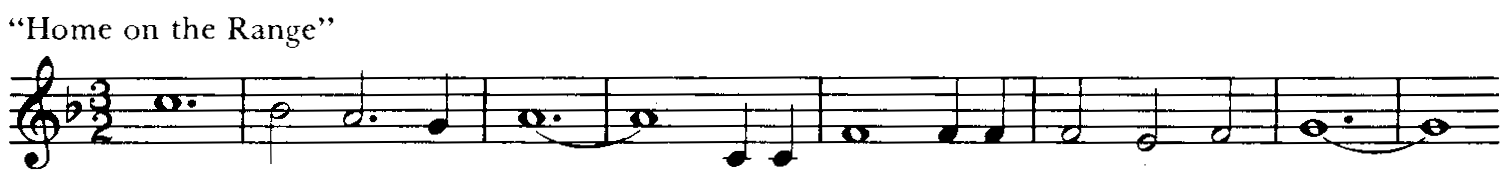 Simple Time Signatures
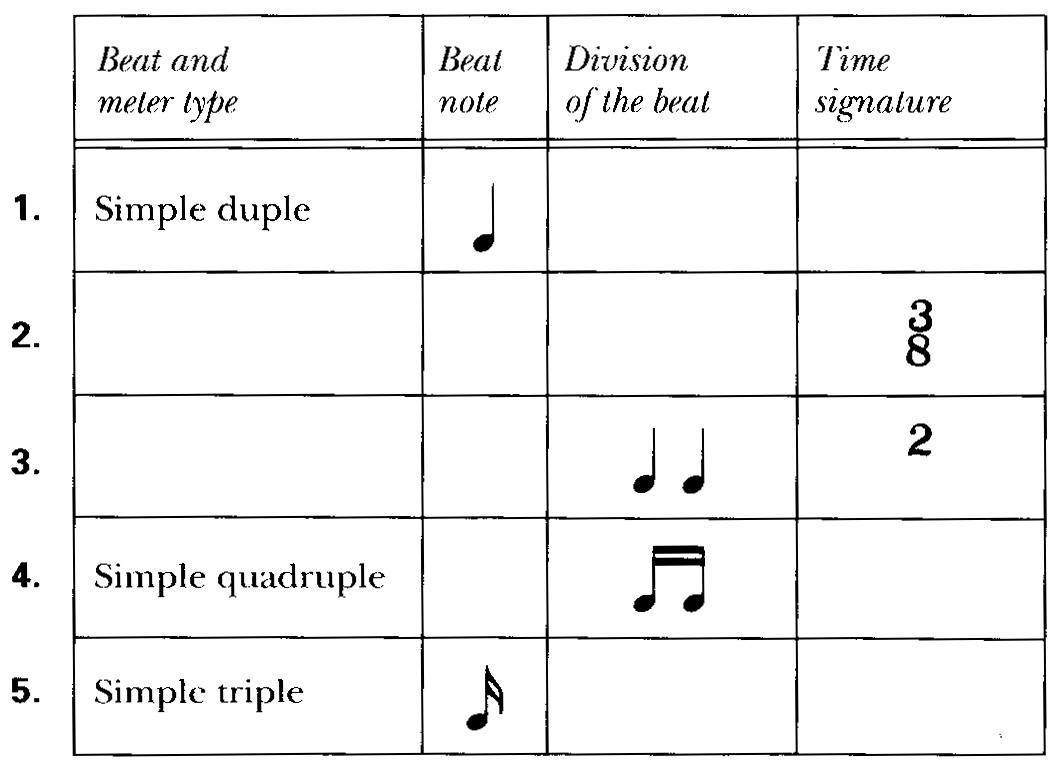 Compound Time Signatures
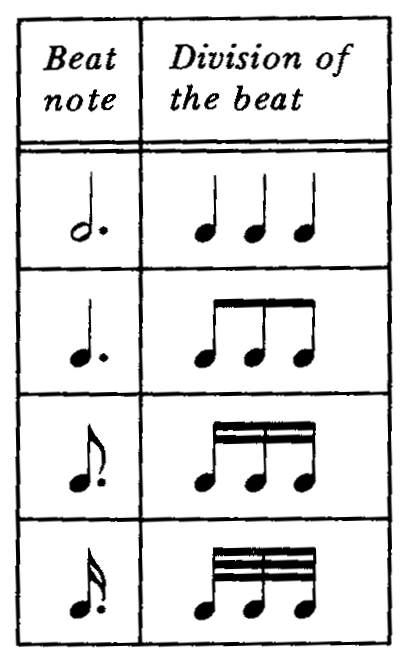 In compound time, the beat divides into three equal parts. 

The beat note value will be dotted.
Compound Time Signatures
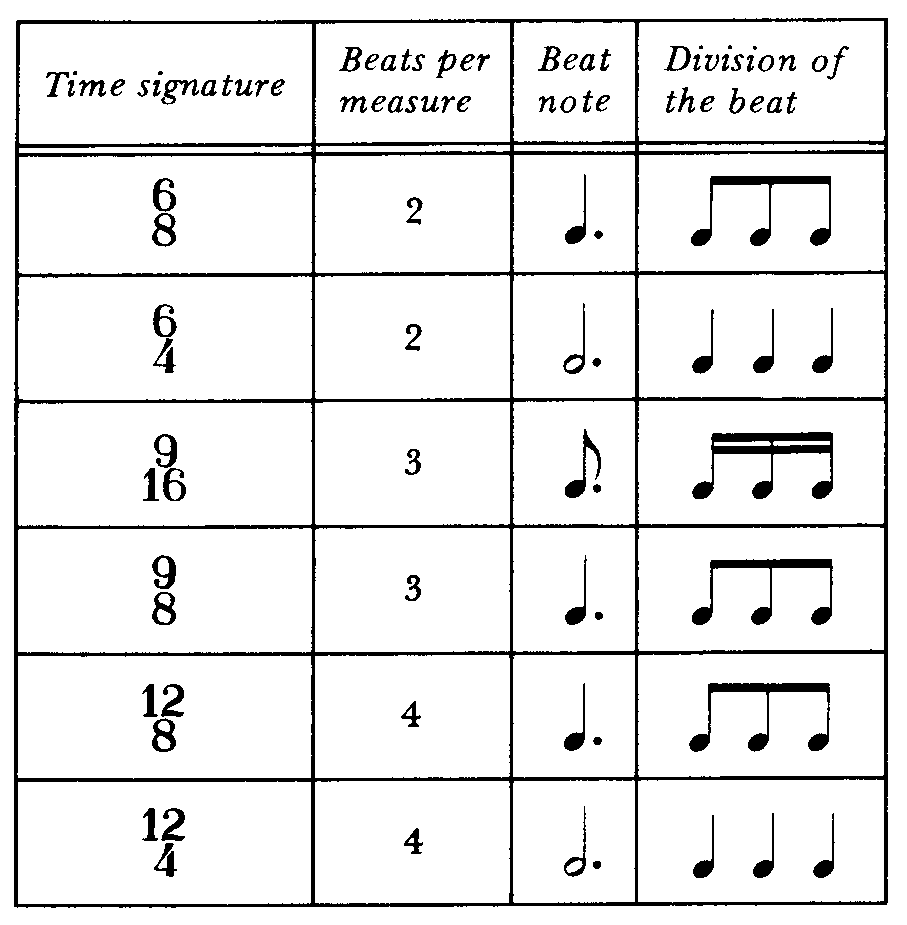 Simple Time Signatures
Ex 2-2
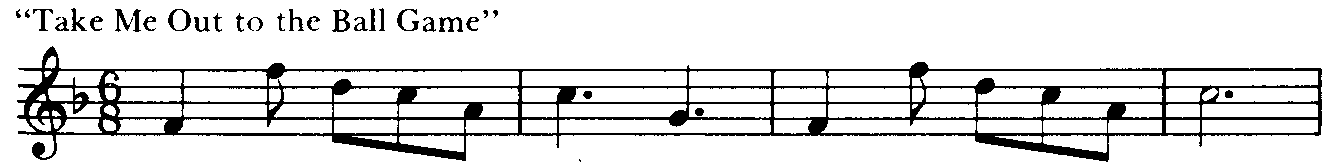 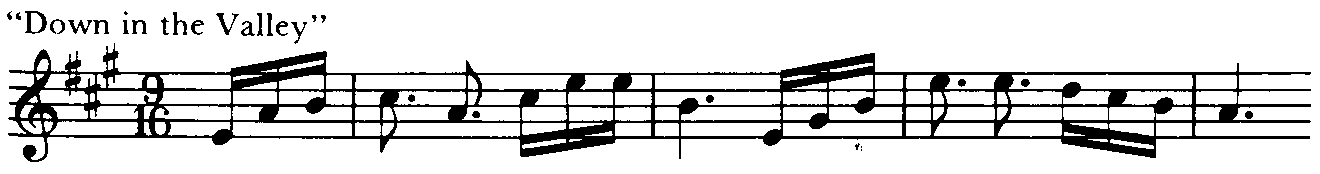 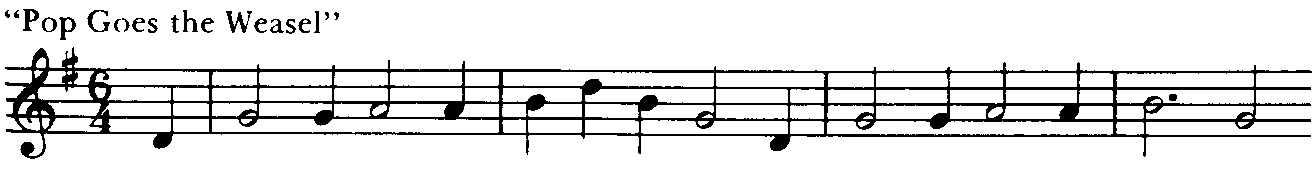 Compound Time Signatures
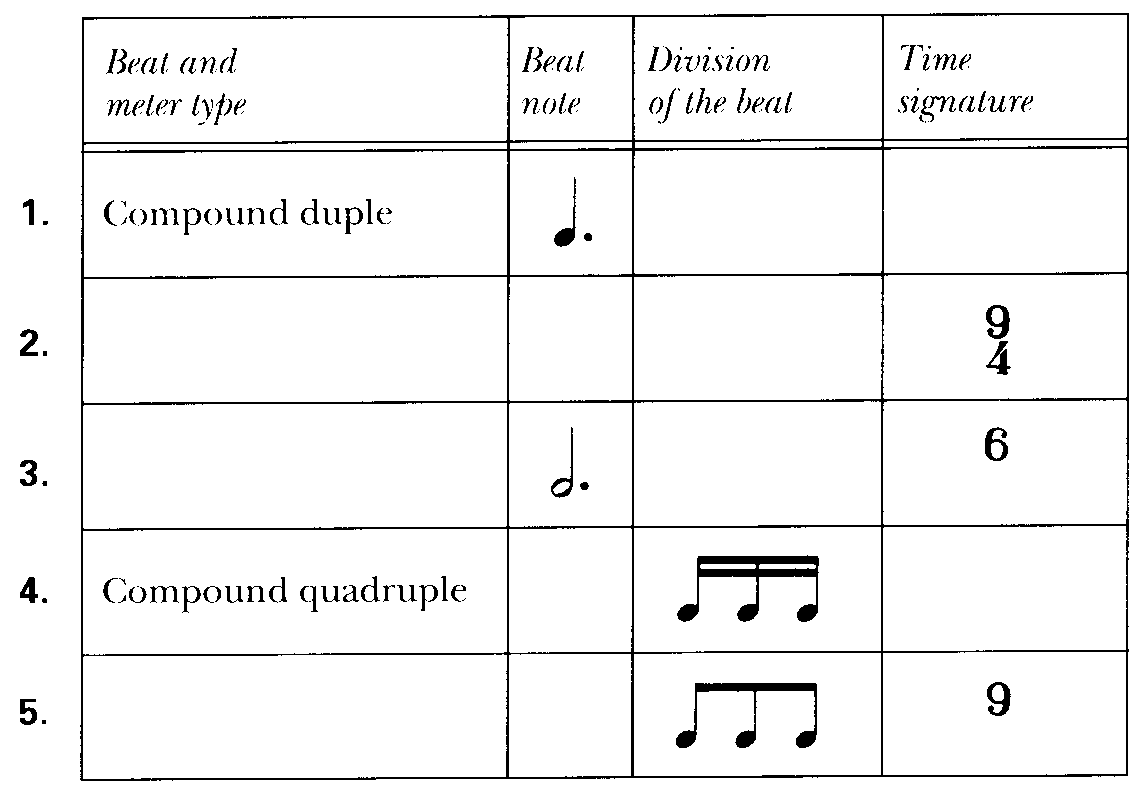 Meter Types
Meters that have top numbers of 5, 7, 8, 10, 11, etc. are considered ASYMETRICAL meters.  
These meters have variable subdivisions.